Intense Deep Care
Lifting & Firming
‘Ultimate Luxury Treatment’  
Snail Essential 24K Gold Mask
Main Ingredients
1) 99.9%24K Gold
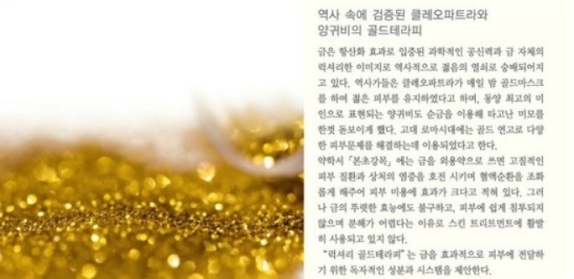 Stimulates circulation
Prevents wrinkles and other signs of aging
Immune system strengthening 
Improves Cell metabolism. Overall skin condition improves.
Concept
”Luxurious anti-aging home treatment designed for various aging concerns. “
Gold therapy loved by Cleopatra and Yang Kuei-fei
It is widely known that Yang Kuei-fei loved taking bath with gold and that Cleopatra wore gold mask every night to retain her youthful skin.
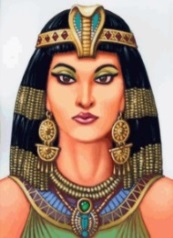 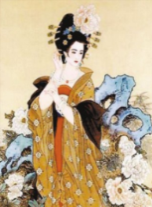 Gold luxury Formula
24K gold 1000µg
 
Gold Snail Mucin Extract
1,000ppm
Wash-off type
Maximum hydration
Golden color
24K gold stimulates lifting effect 
Ginseng-fed noble snail offers EGF to increase firmness.
2) Noble Snail Mucin
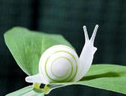 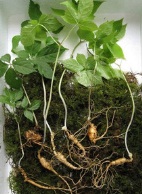 Mucin Is the bodily secretion to restore the damaged tissue of its body.  
Stimulates collagen synthesis, helping to heal the damage 
Rich in skin beneficial nutrients and softening agent.
Purifying & Detoxifying
3) EGF (Epidermal Growth Factor)  to stimulate cell growth.
EGF is a growth factor in upper layers of the skin that stimulates cell growth, proliferation, and differentiation.
From mid 20, skin’s existing EGF starts to decrease, slowing the cell renewal. EGF can paly significant role in  delaying this aging process.
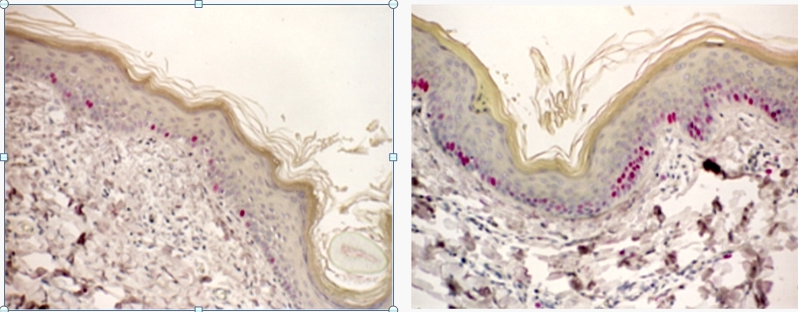 Powerful anti-aging 
Wrinkle Diminishing
Ultimate hydration and nourishment
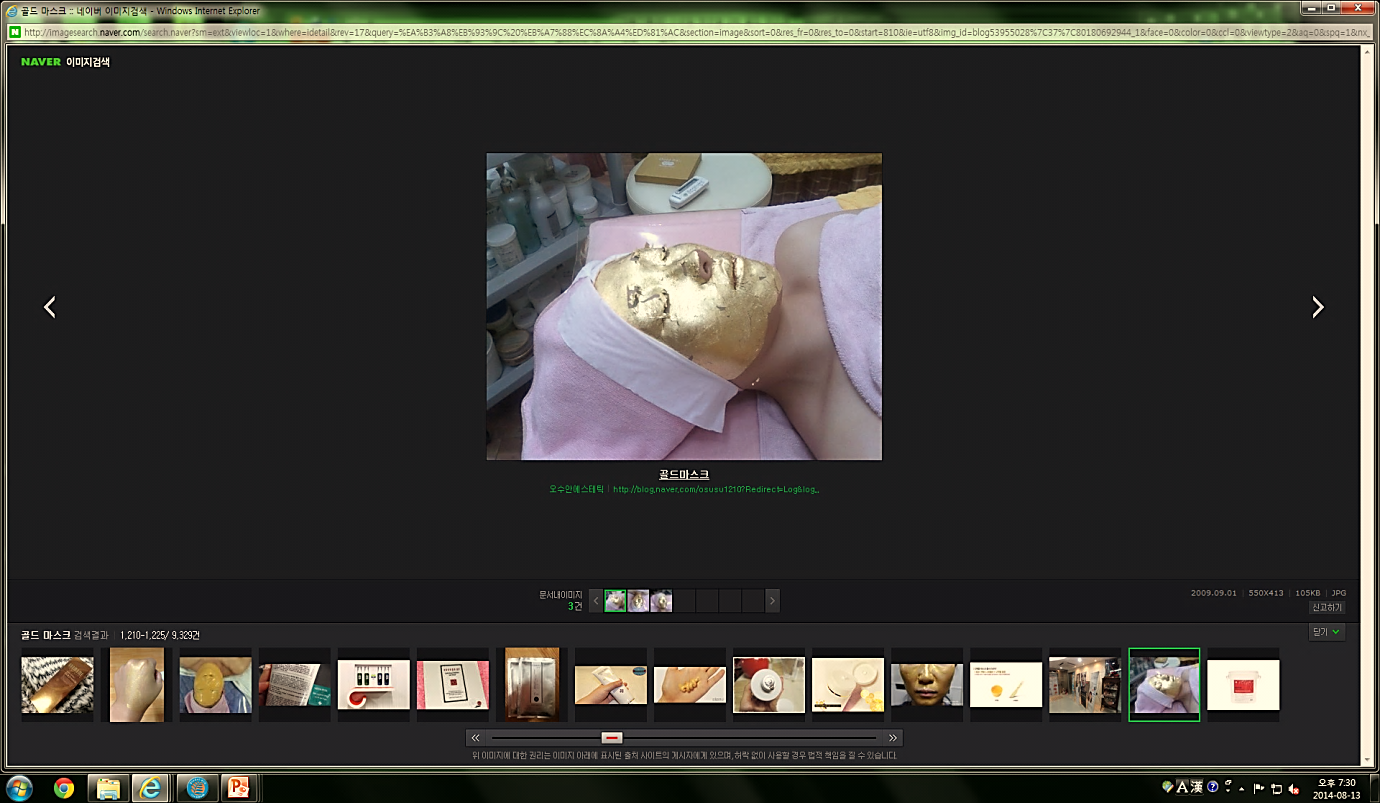 After EGF application.
Before
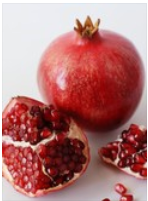 4) Pomegranate
Luxury care that gives a Noticeable difference
Great skin renewal
Inner skin strengthening
Powerful antioxidant
Improves Hydration & Vitality
Comparison
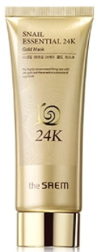 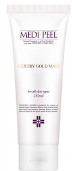 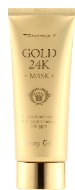 Special, luxury treatment of the Professional spa  
can be done at your Home for Absolutely reasonable price!
“Gold antiaging care can be done at home.”
 The gold therapy, a luxury skin treatment service done at the spa or dermatologist’s, can now be done at your own place for much lower price. It contains the real 24 K gold, which has an excellent antiaging power. It will stimulate the poor circulation , detoxifies and offers lifting effect. And 24K gold is not everything this mask contains. It also contains ginseng-fed snail mucin , great renewing-agent, EGF and phyto-estrogen pomegranate. Your skin deserves this special & luxurious treatment.
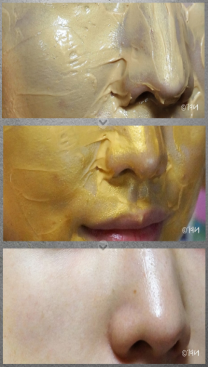 Ginseng-fed snail and Cell Growth factor, EGF,  
                                  boost up the anti-aging effect !
Non-drying mask, super nourishing formula 
                            offers an effective Gold Therapy Care!